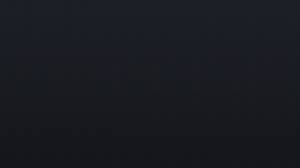 Красиво! Чи не правда?
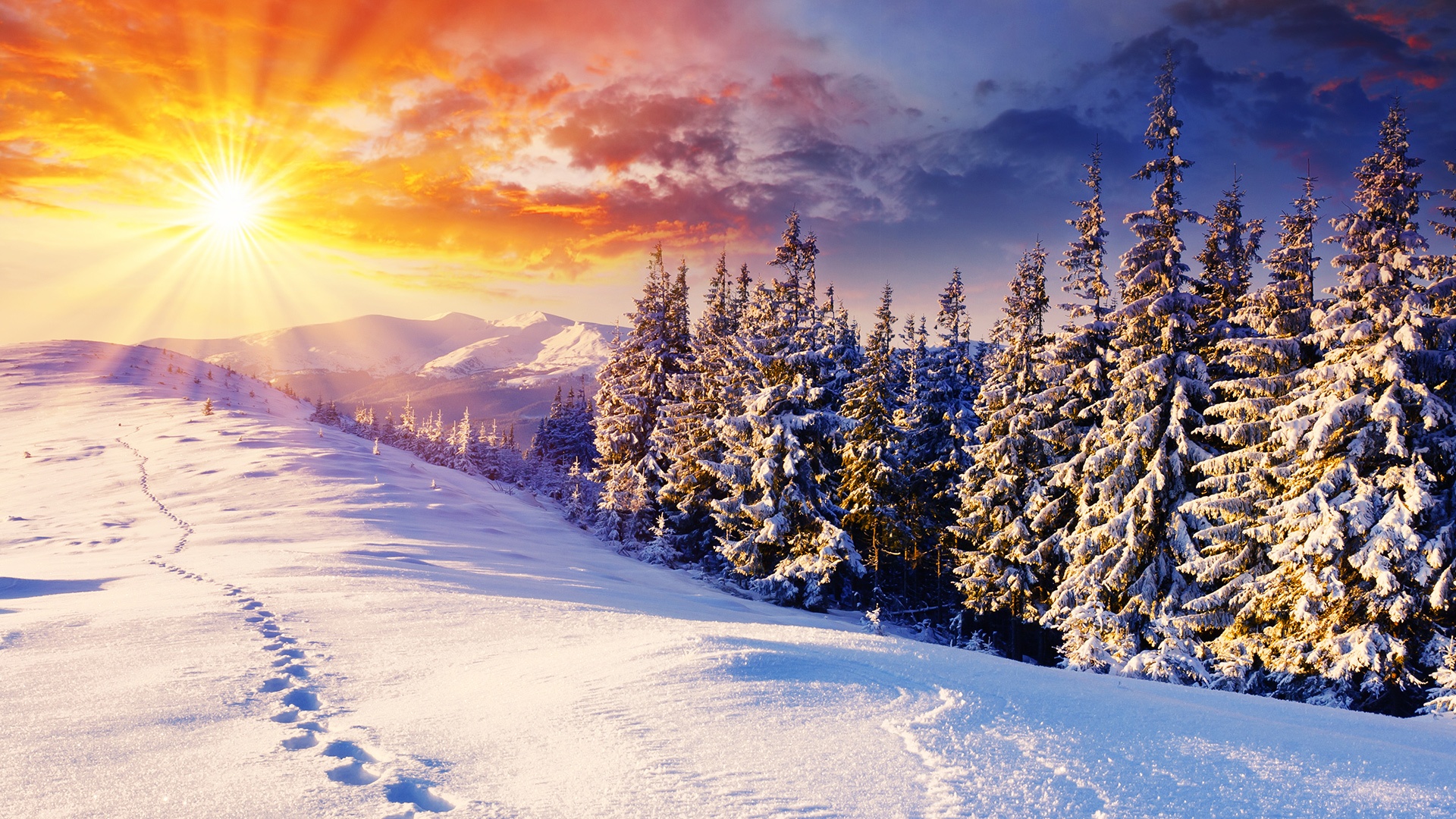 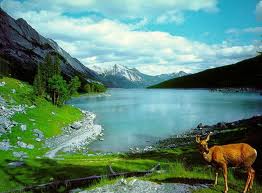 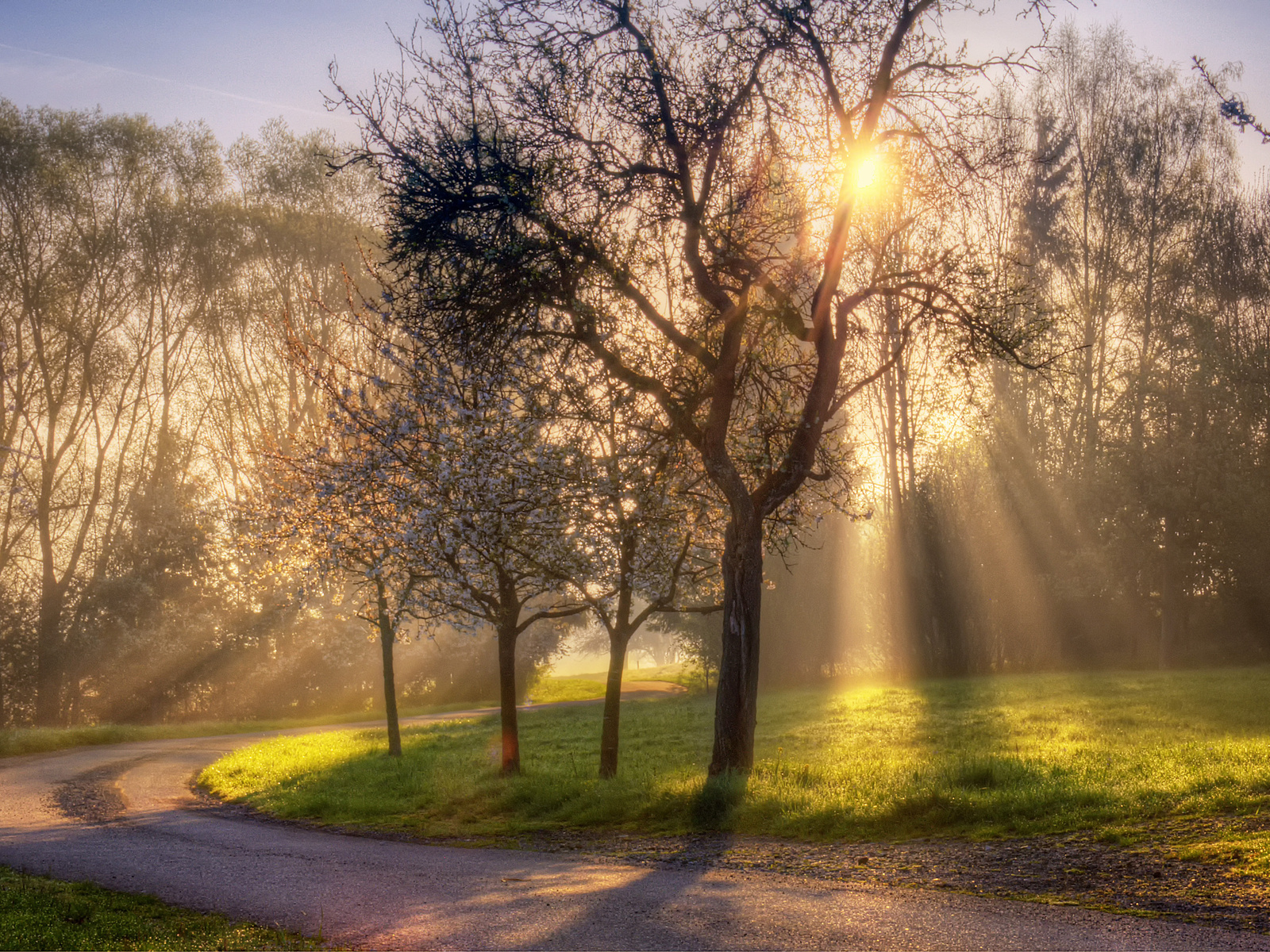 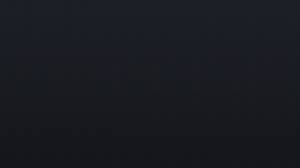 А це те що ми не бачимо
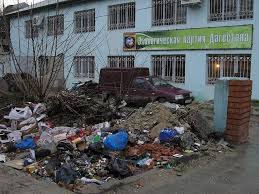 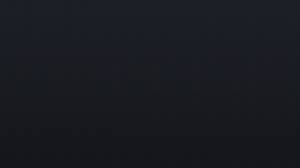 Здається ніби це дрібниця, але якщо
кожен так буде робити?
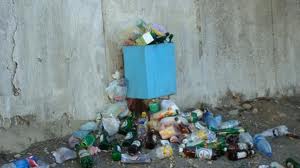 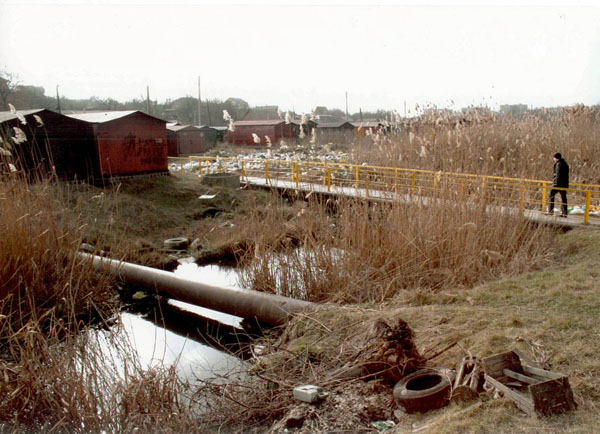 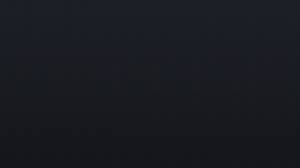 Це дрібниці в порівнянні з цим
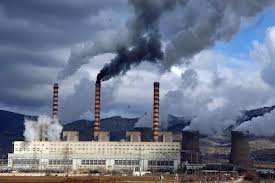 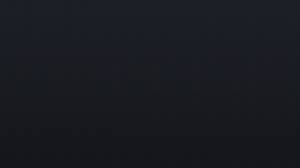 І з цим
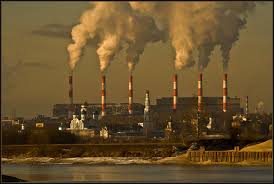 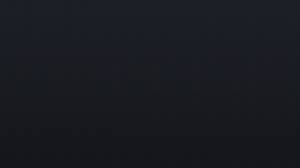 І навіть з цим???
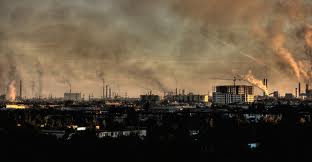 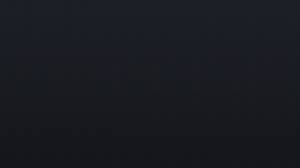 Токсини
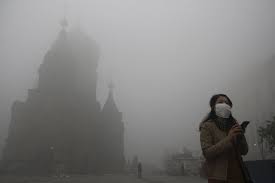 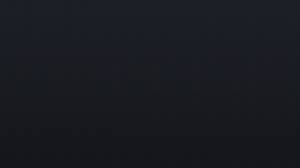 Хімікати
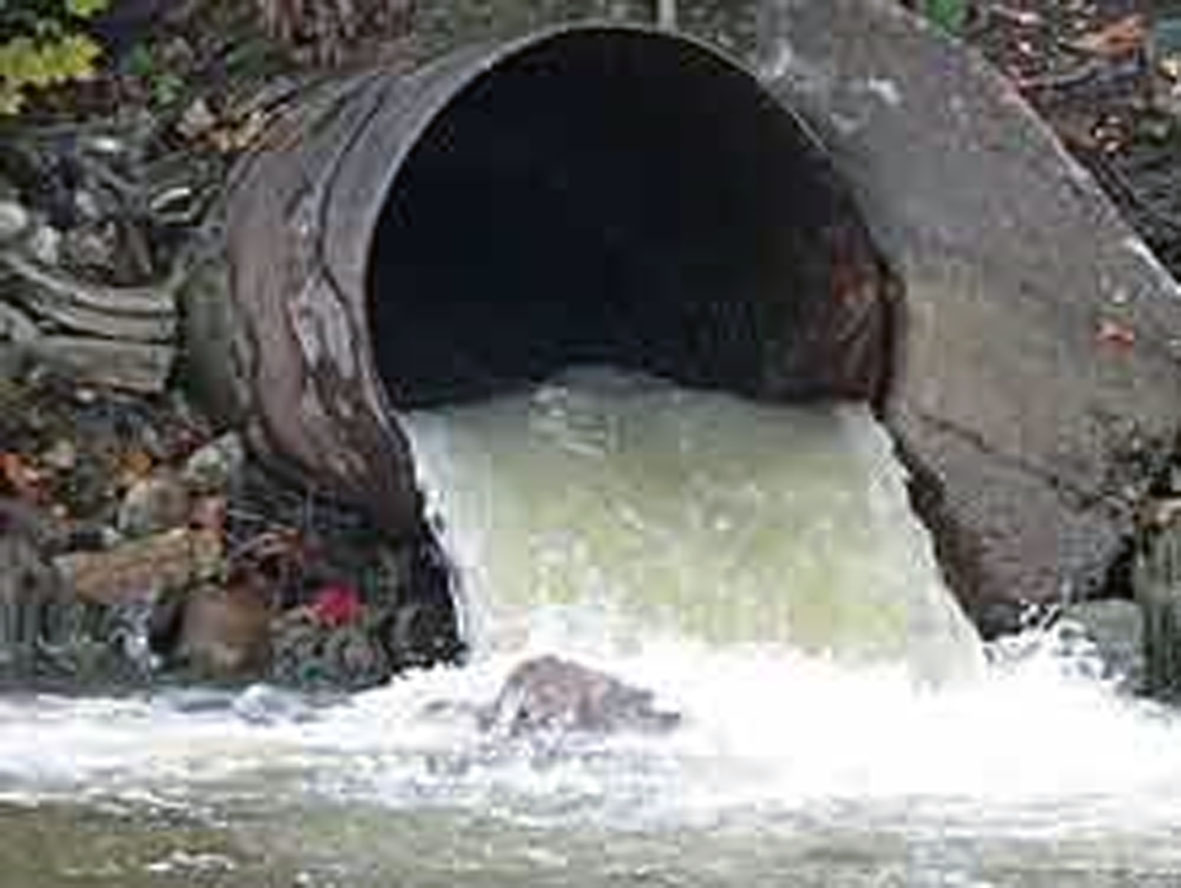 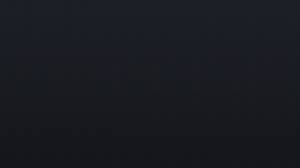 Все це руйнує наш світ
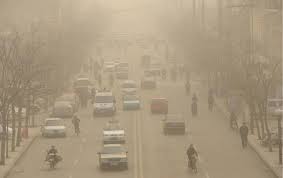 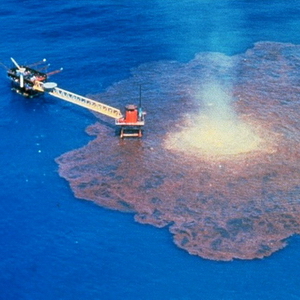 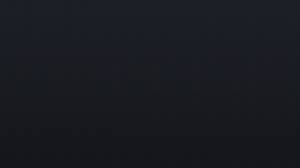 Нашу природу
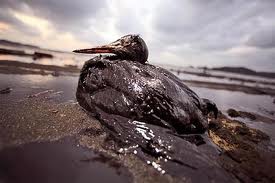 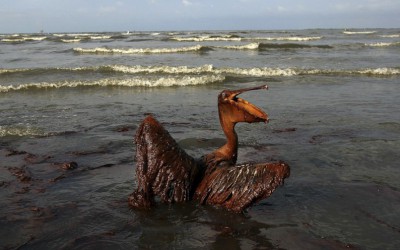 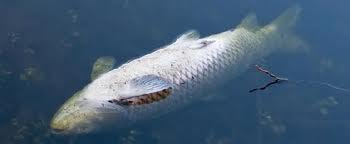 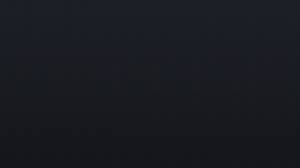 Змінюючи її
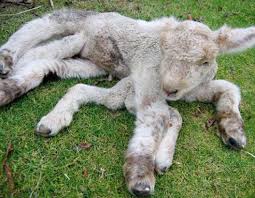 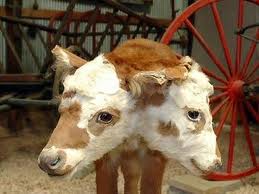 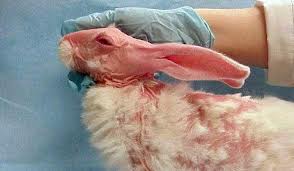 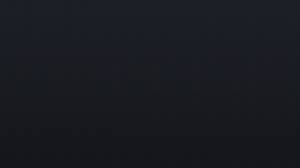 І тебе
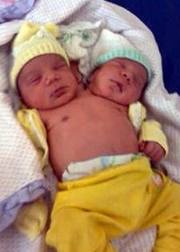 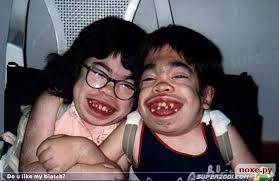 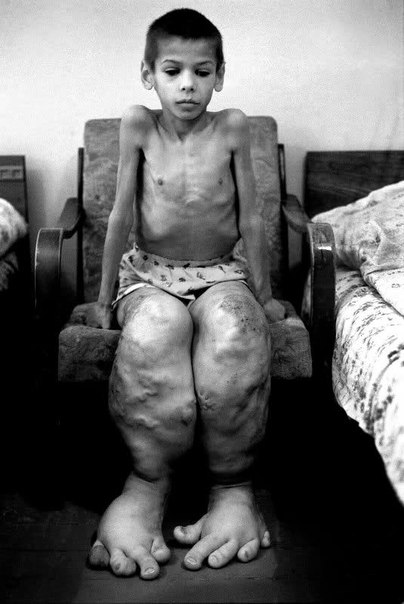 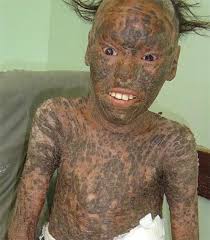 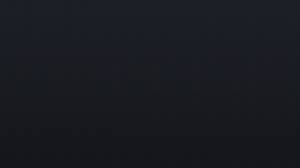 І до чого це все йде?
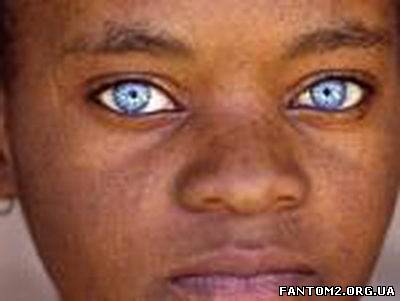 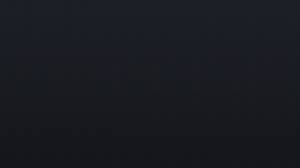 Ааа???
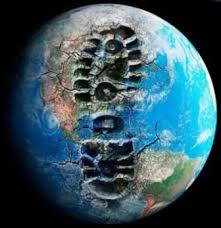 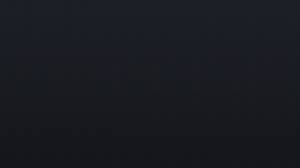 Звичайно до цього
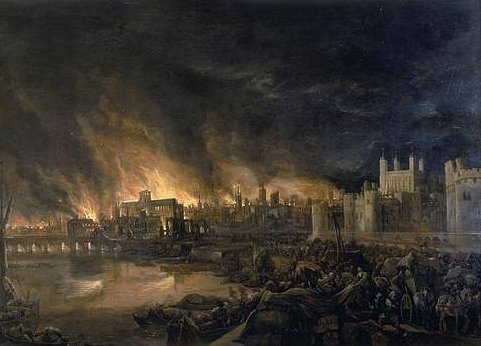 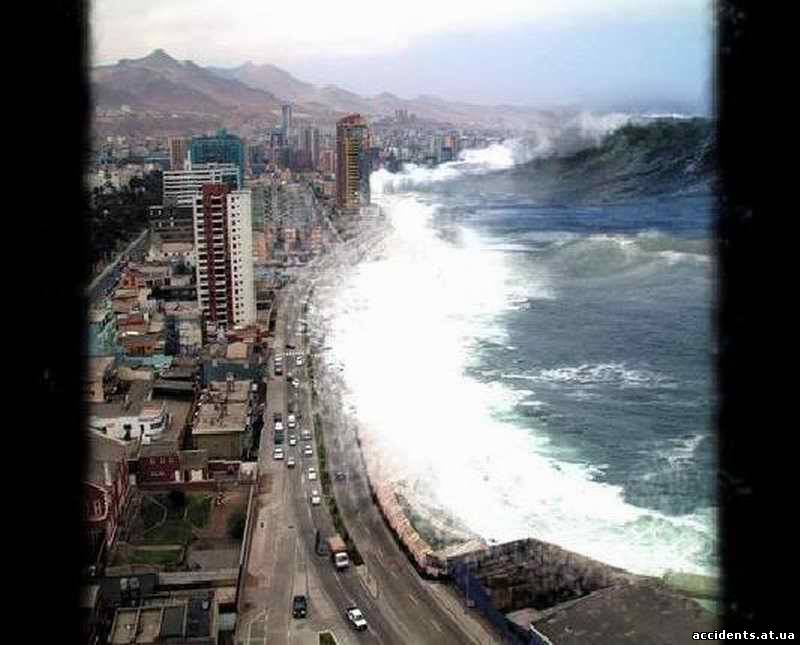 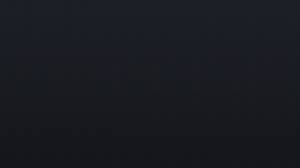 І всьому винен   ТИ
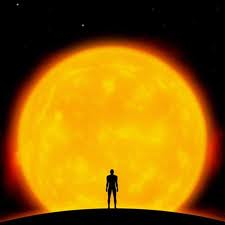 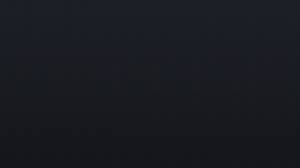 ЛЮДИНА?
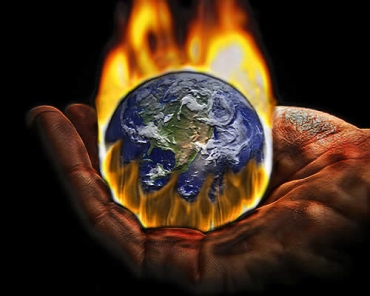 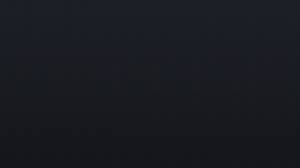 Так!
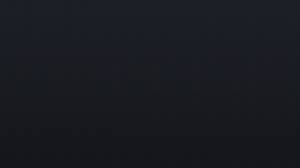 Все в твоїх руках!!!
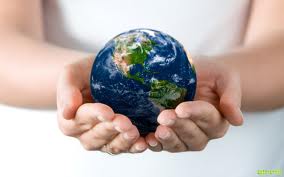 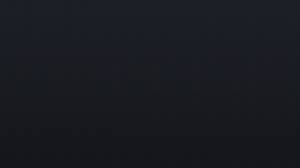 Ти можеш зможеш змінити світ починаючи із
Екології душі та сили духу!!!
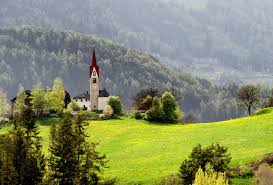